Csongor és Tünde és a Varázsfuvola
Intercisa csapat
Vörösmarty és a Varázsfuvola
Vörösmarty műve operaszerűen komponált:
 magánszámok, duettek, tercettek, csoportjelenetekkel rondószerűen meg-megszakított cselekményvezetés
lírai részek, váltva rusztikus-groteszk komédiázással
 kórusbetétek
A Varázsfuvola librettóját már Csokonai elkezdte fordítani
Nem bizonyítható, hogy Vörösmarty látta volna egyszer is a Varázsfuvolát, de a korabeli Pesten több mint százszor játszották
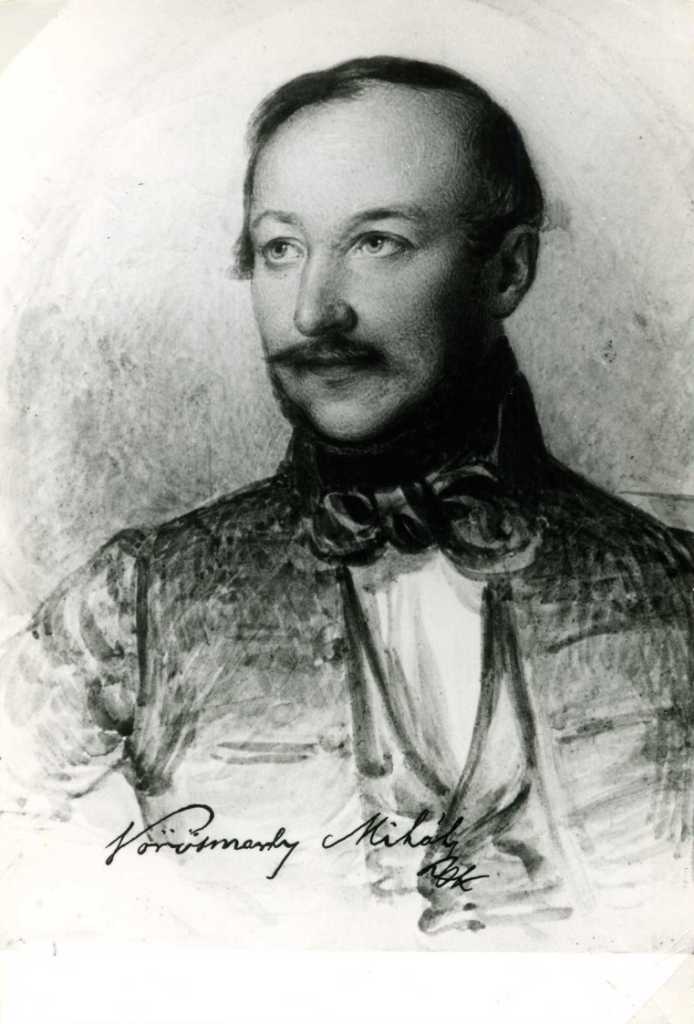 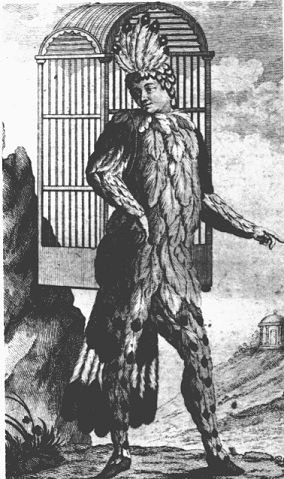 A cselekmény összehasonlítása
Az ember életének értelme: a boldogságot kereső hős
Hasonlóságok
Különbségek
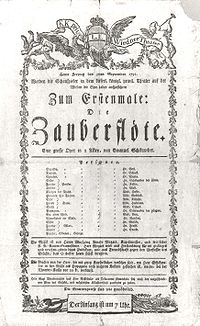 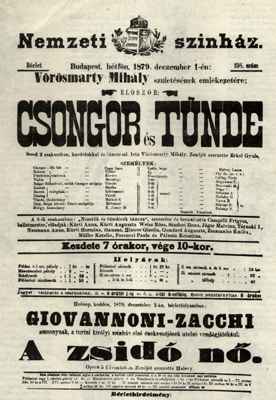 az élet értelme:  a boldogság
próbatételek sorozata, némasági fogadalom betartása
3-as szám fontossága
fény és sötétség ellentéte
a földi és égi szintek szerepeltetése
V.:  beavatás a világ megismerését jelentő tanokba
V.: szabadkőműves tanok
V.: tárgyak: varázsfuvola, csengettyű – palást, bocskor, ostor
a Tündérhon és a templom más-más világot képvisel
Tükördramaturgia
Motívumok jelentése  és hasonlósága
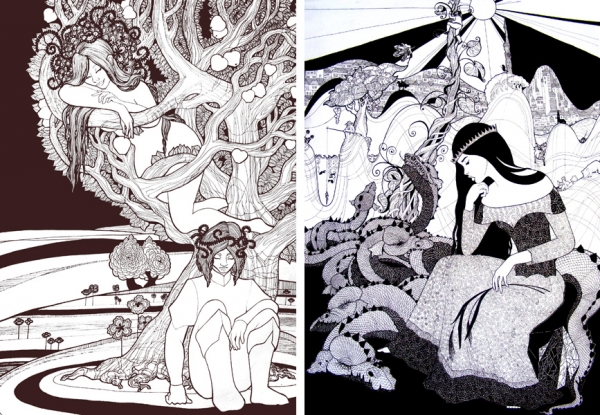 kert: Árgius királyfi kertje kapcsolatban állt a szüleivel, Csongor útjának kezdő- és végpontja, a boldogság és az otthon terévé válik
fa: Tünde növényi megtestesülése, összeköti a 3 kozmikus zónát
bocskor, palást, ostor: egységet alkotnak, külön-külön használhatatlanok, a tér-idő korlátok közüli kilépés lehetősége
hármas szimbólum: hármasút, döntések, választások színtere; három vándor, eszmehordozó, allegorikus alakok, három udvarhölgy, három főpap, három ördögfi
az Éj varázskútja: szimbolikus kerülő az öntudathoz, a boldogsághoz kerülő úton;  az egész Tündérvölgy és Ellentündérvölgy-ideológia megértésének kulcsa, némi egyezés az Éj királynővel
fuvola és csengettyű: a segítők helyett vannak, ördögi eredetűek mégis a jót fogják szolgálni
Köszönjük a figyelmet!